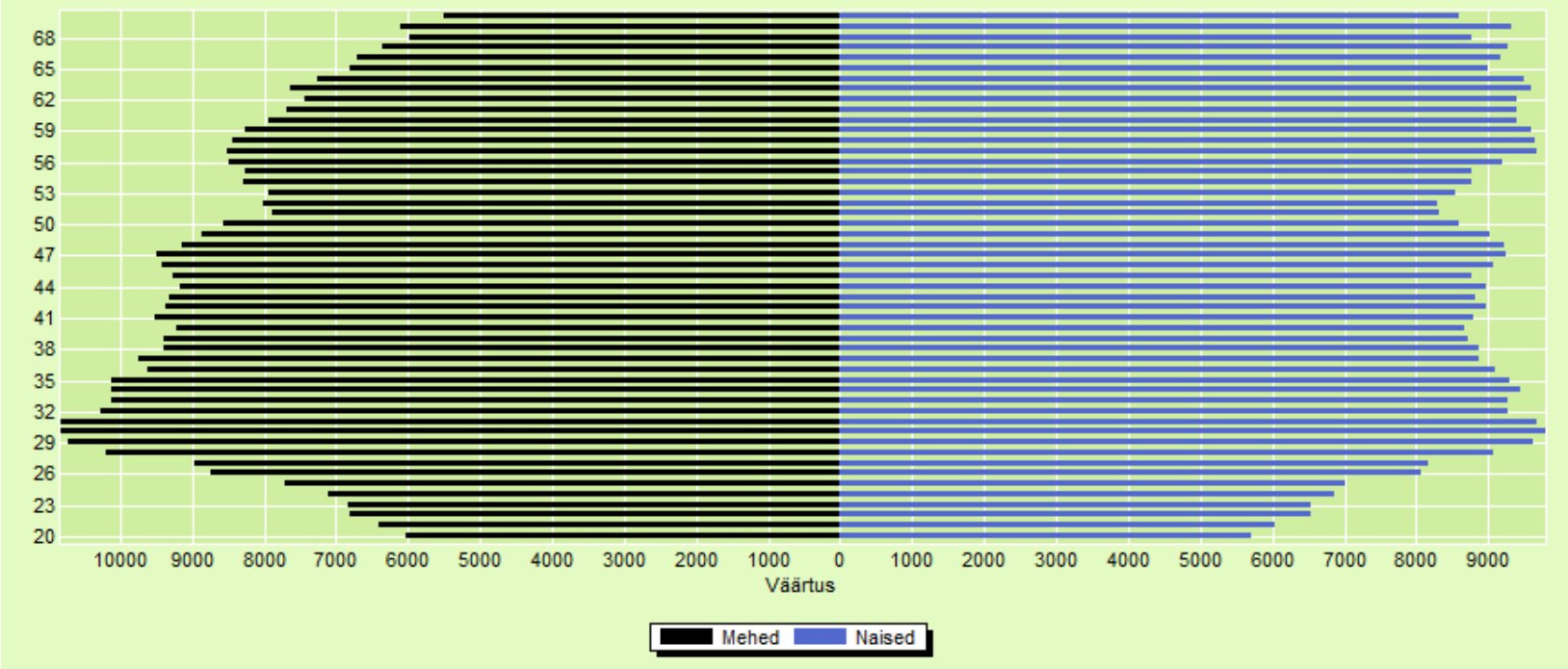 VANUSSTRUKTUUR 2019
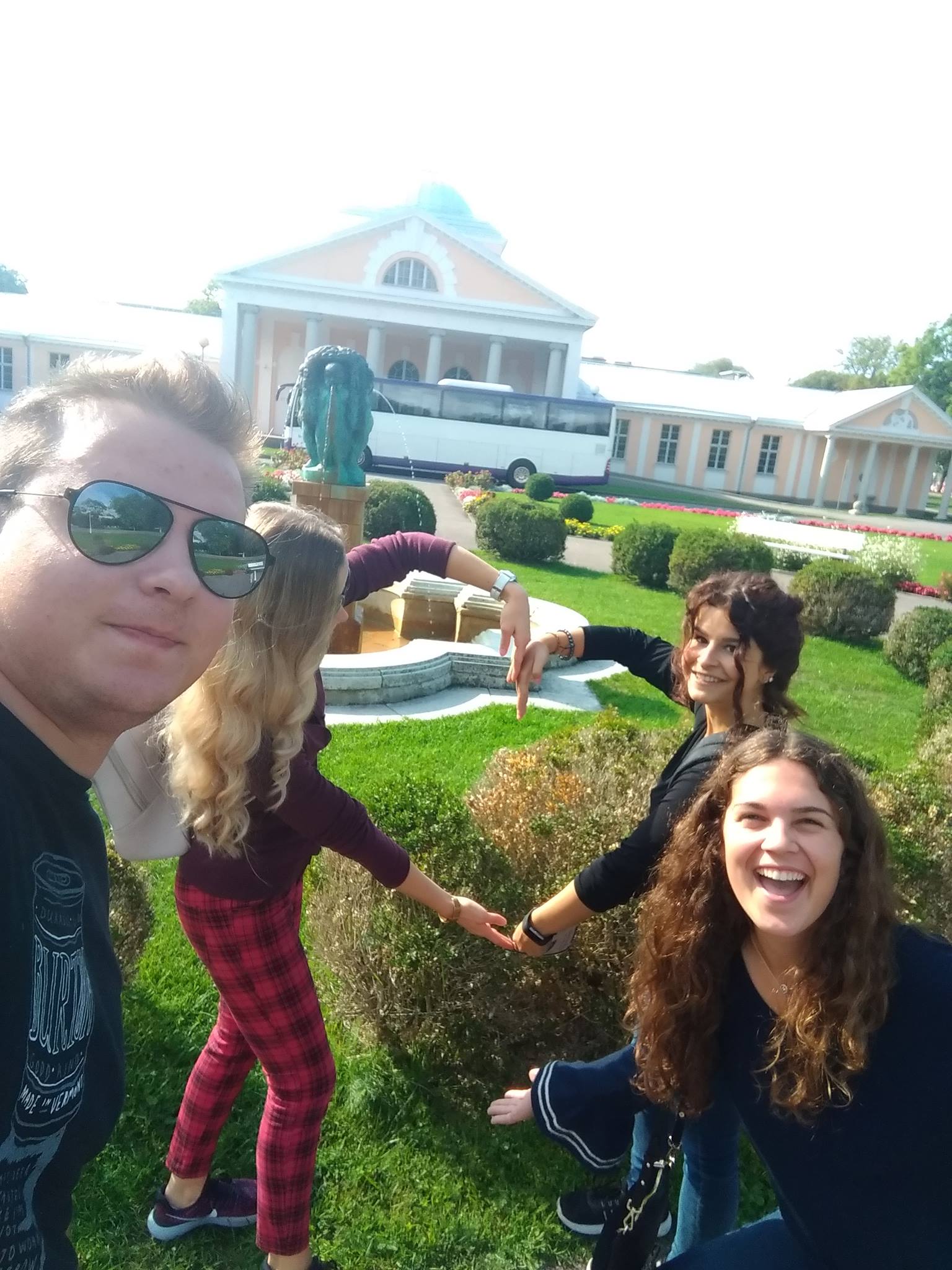 5278899 garri@ut.eewww.pc.ut.eewellnesseducation.pc.ut.ee
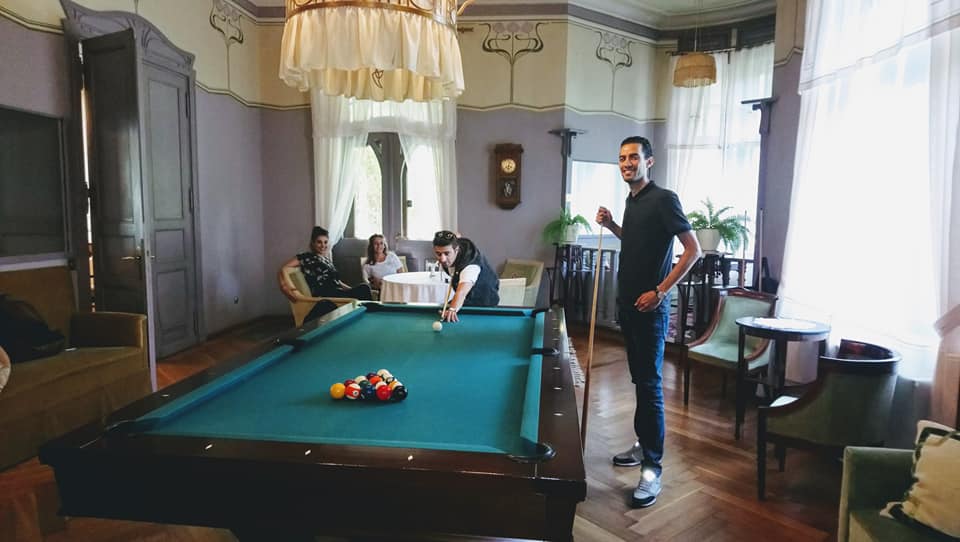